VS9 vs VS8
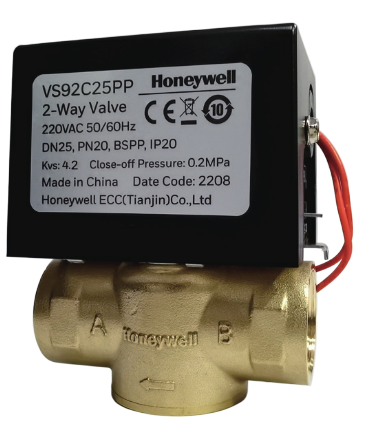 VS9
VS9 SELECTION GUIDE
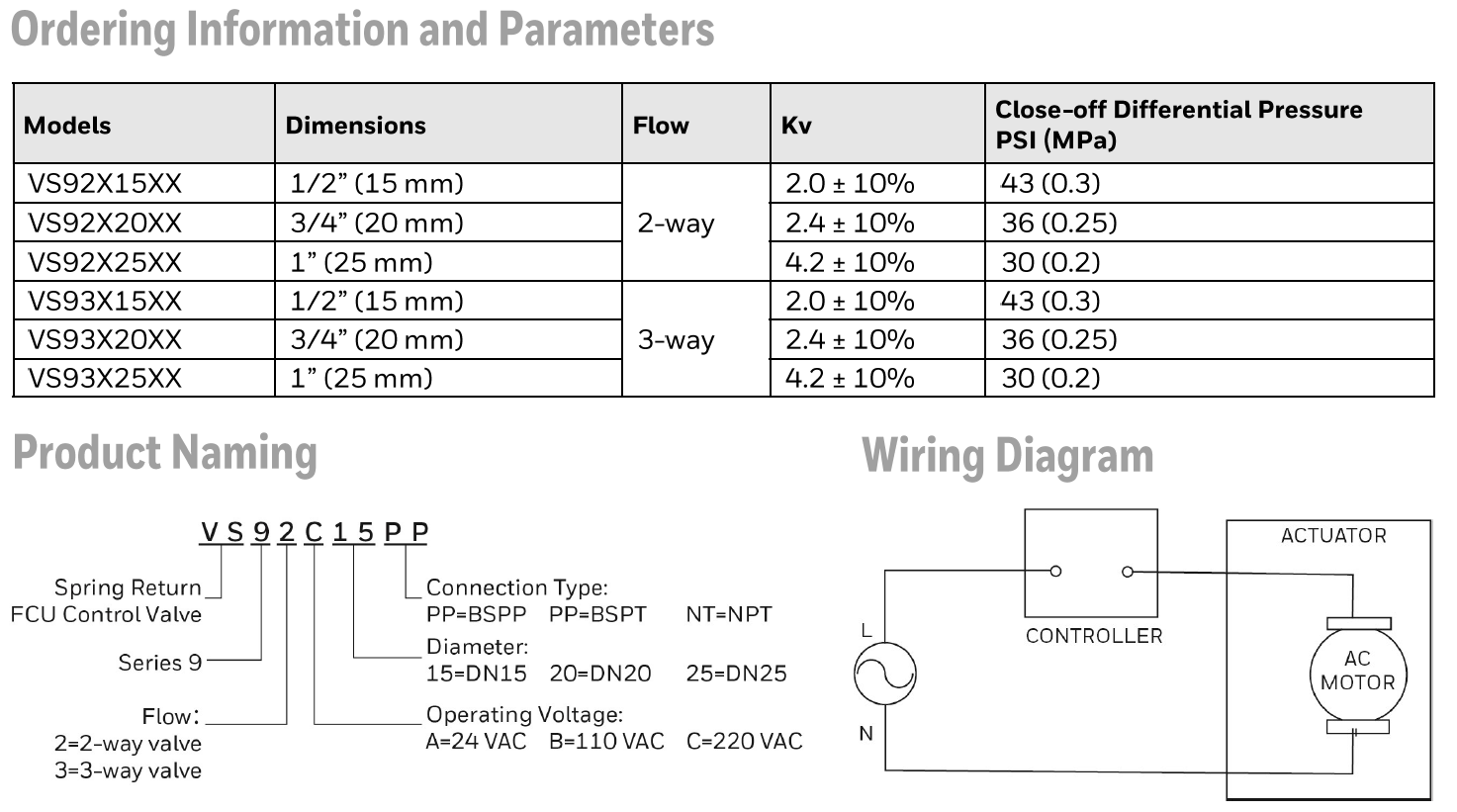 VS9 images
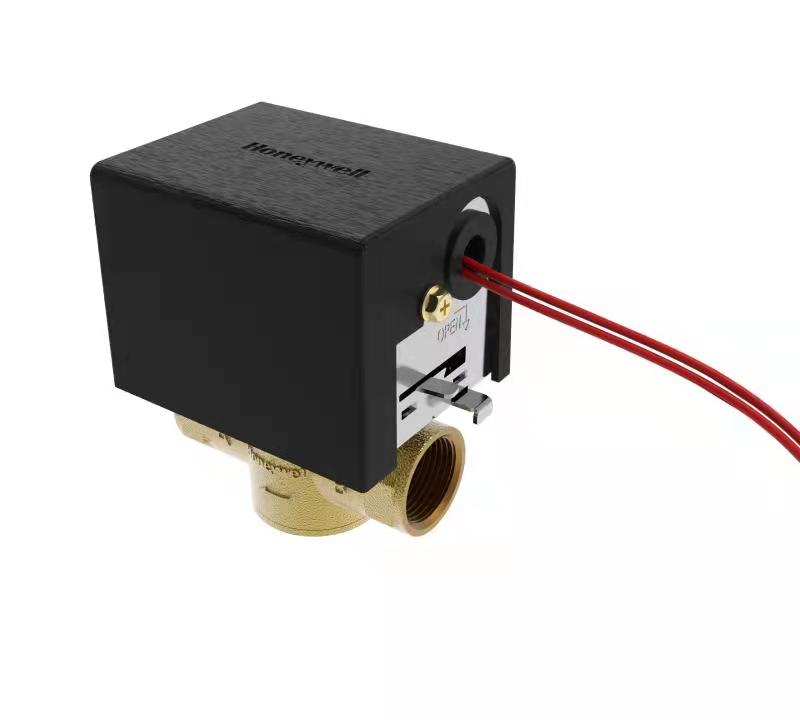 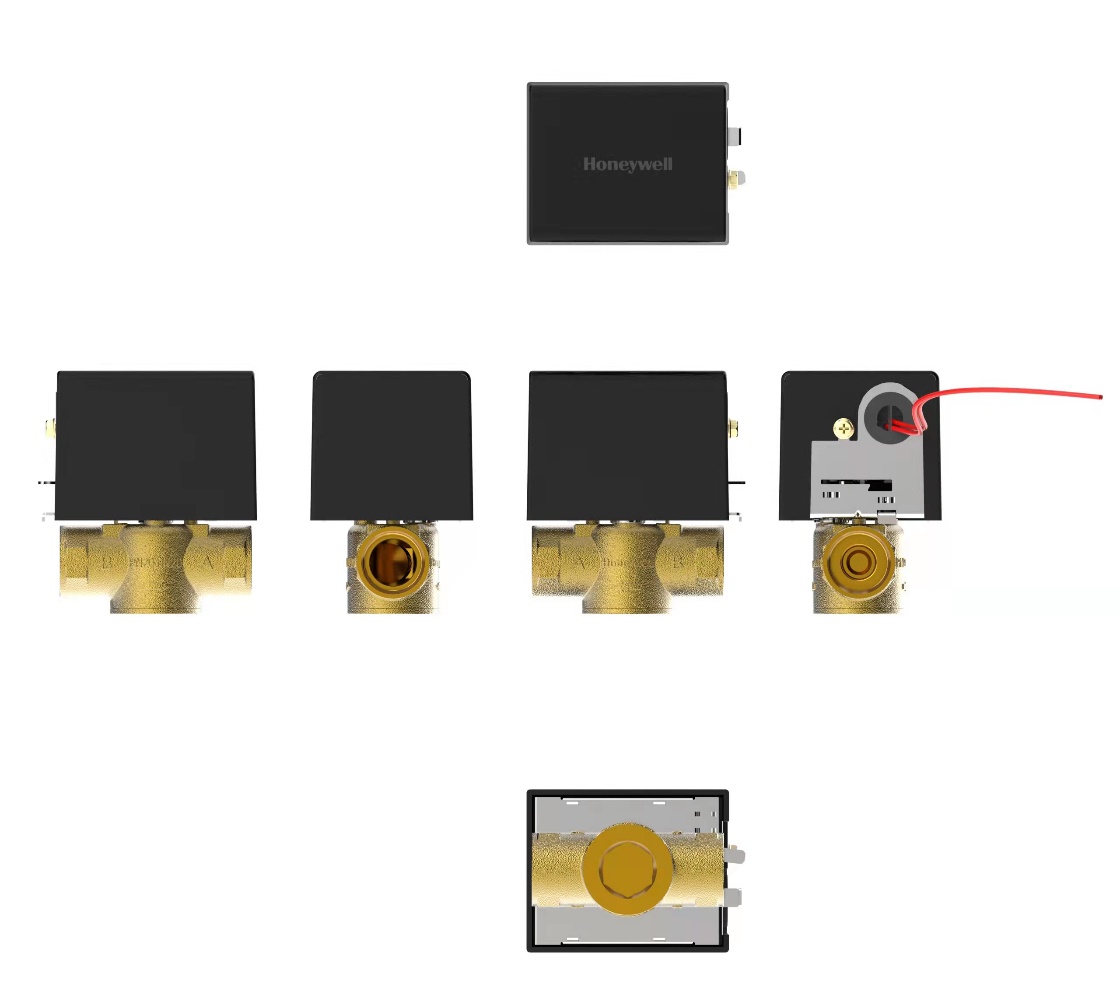